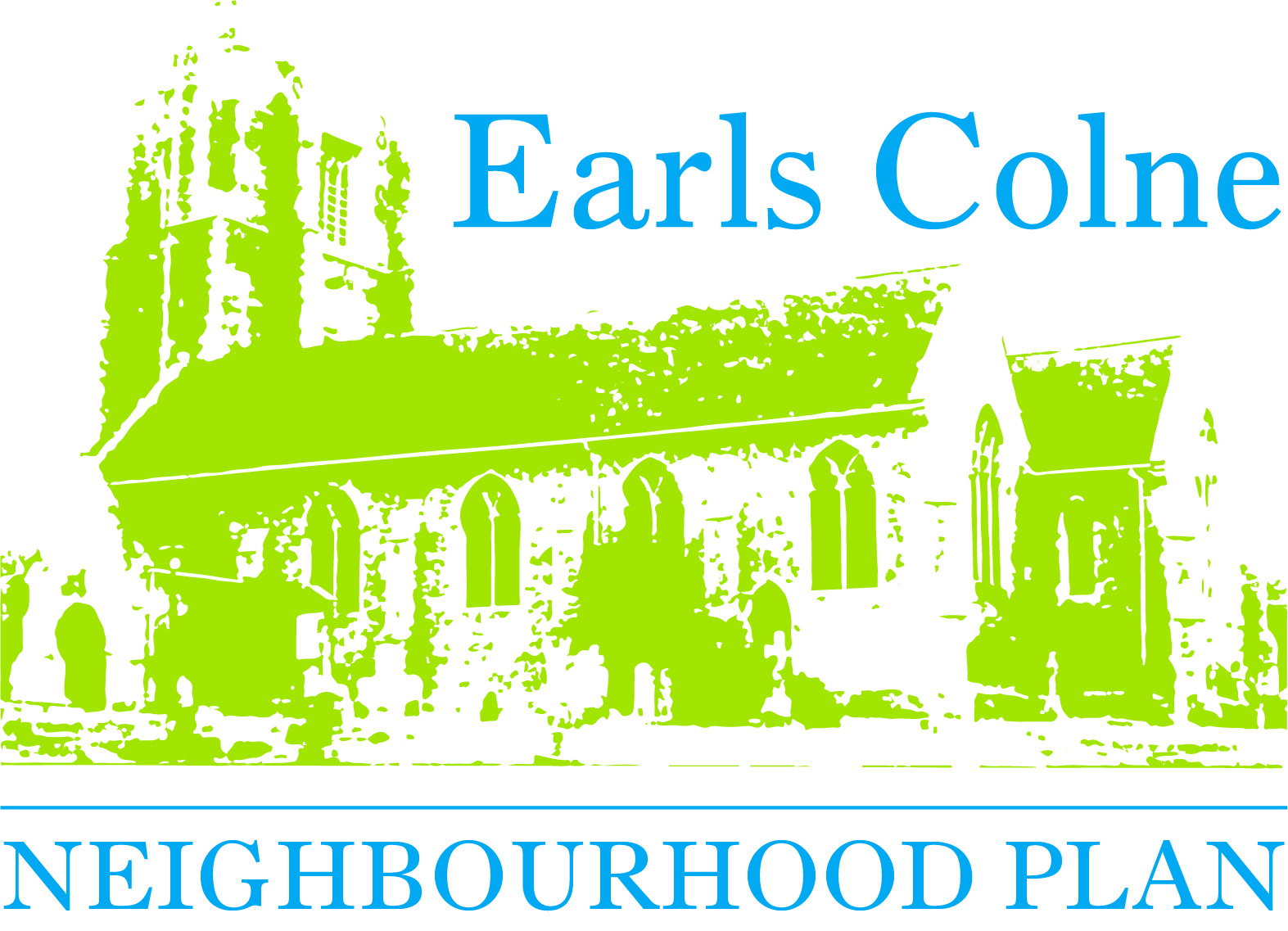 Earls Colne Neighbourhood Plan

Parish Council Update 
Wednesday 16th October 2019
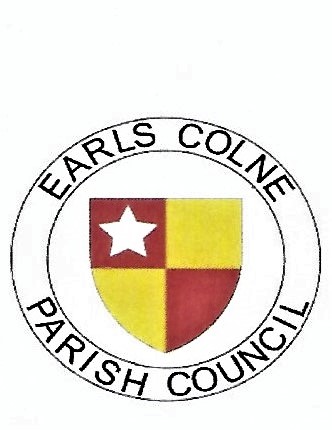 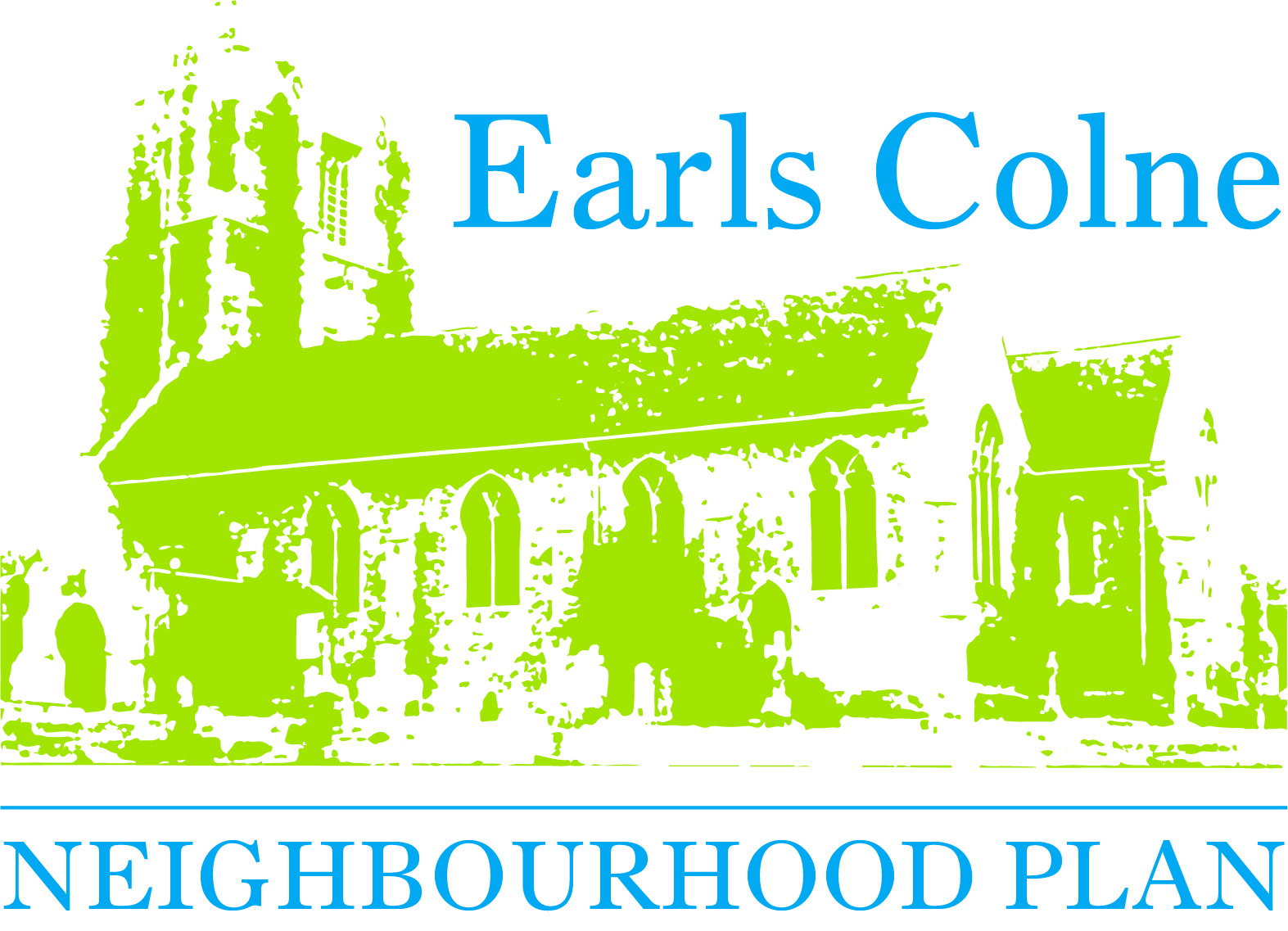 Current Activities
Village Profile Report received from RCCE
Housing Needs Assessment has been commissioned with consultant
Organisation of “Open Day” event in progress
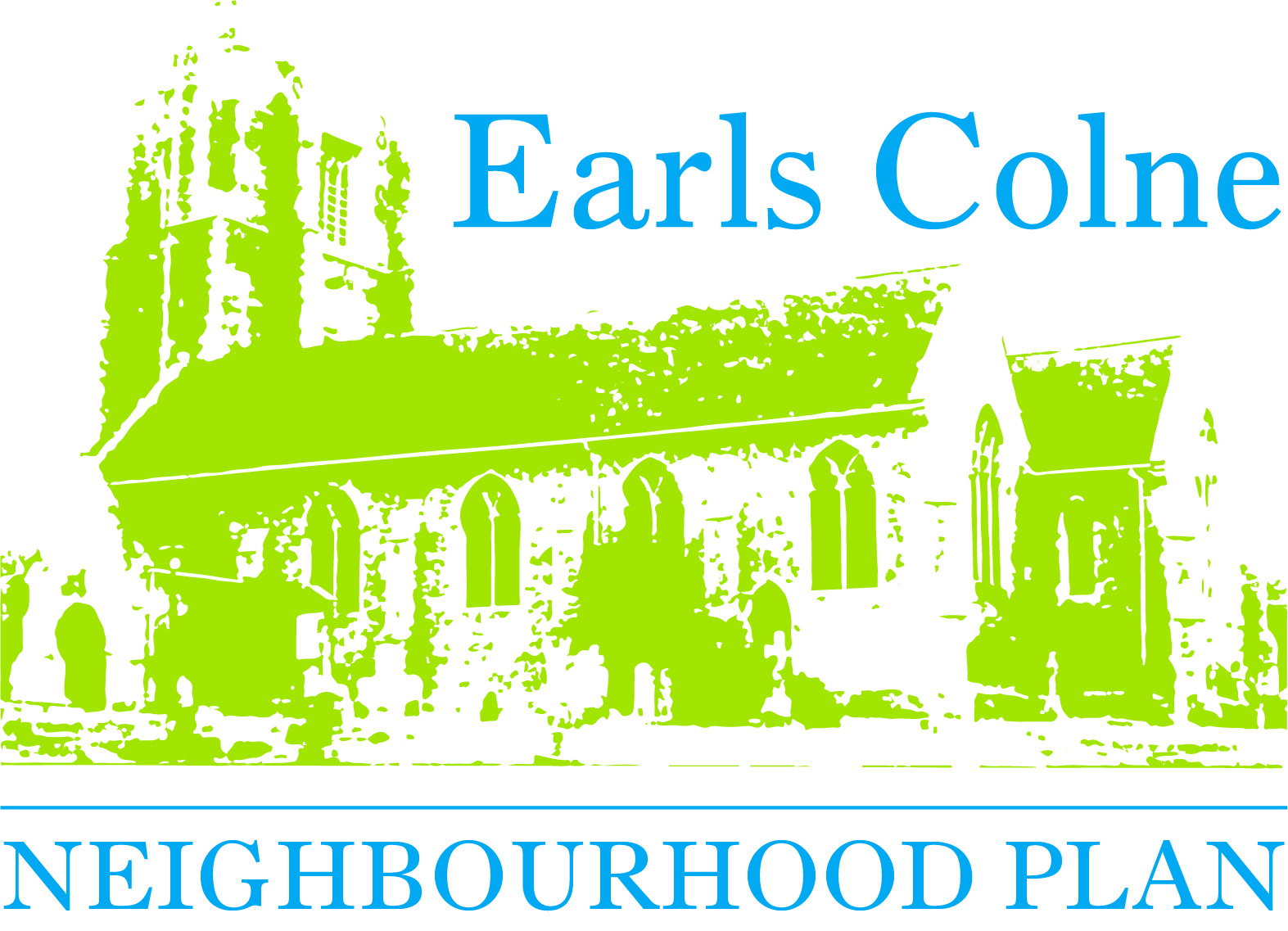 Village Profile
Report now received from RCCE based on 2011 Census and other government statistics
Total Population 3,695
Total Households 1,555
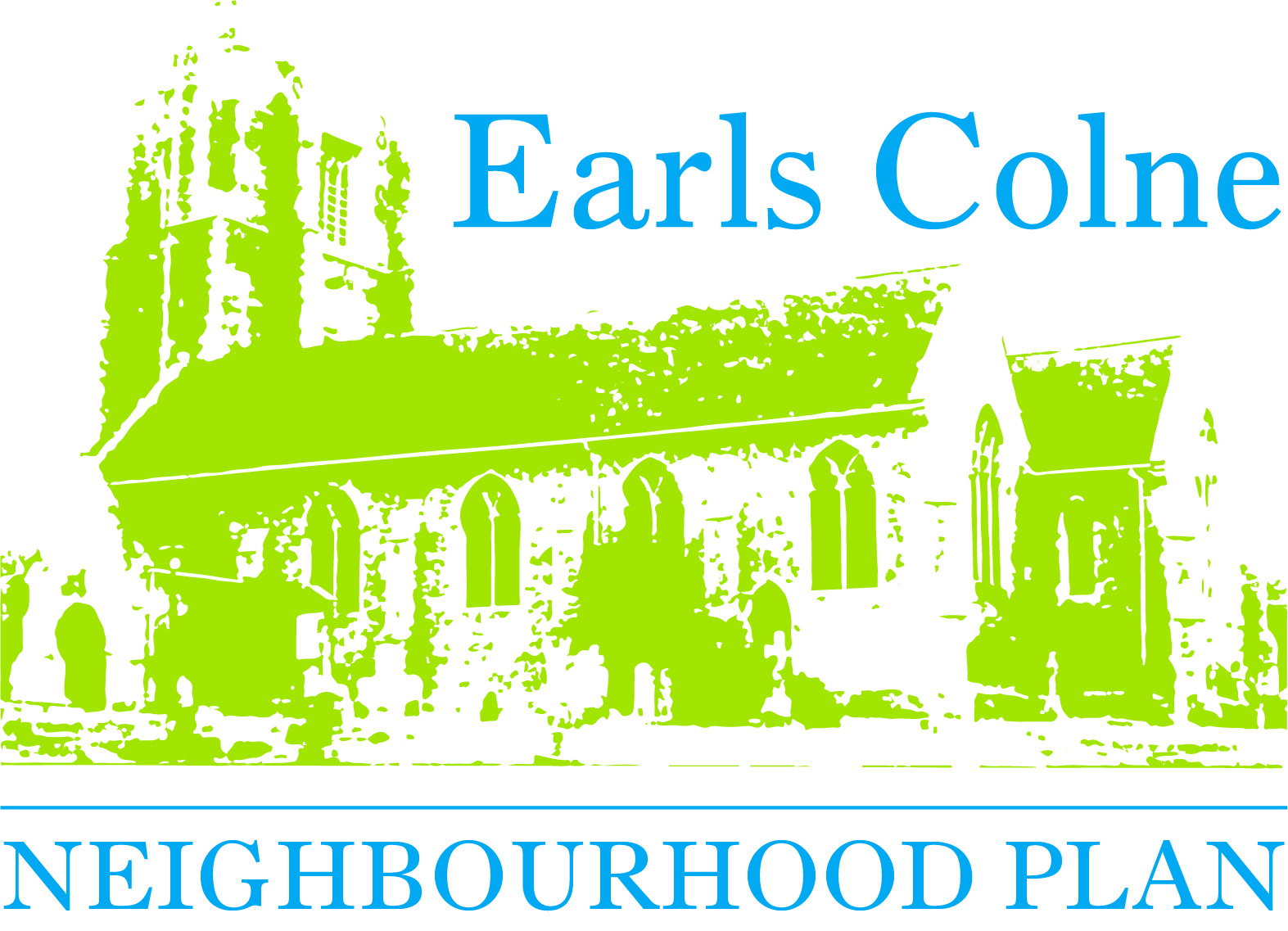 Village Profile
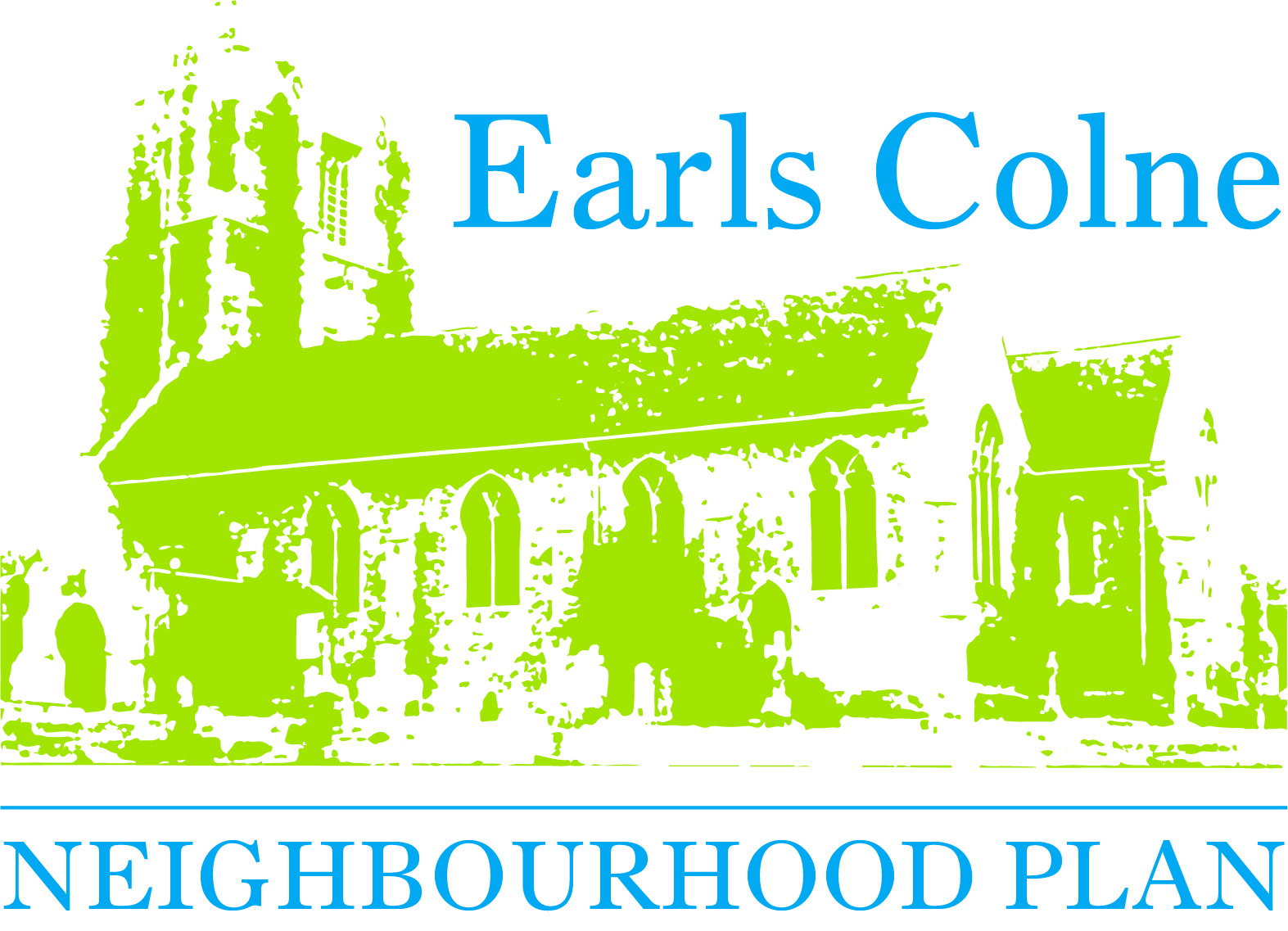 Housing Needs Assessment
Initial interview held with consultant
Analysis to include new housing which has planning consent even if yet unbuilt
Study to include comparison with BDC housing needs survey at “district” level
Clear definition to be included on “affordable housing”
Assessment will be based on 2011 census plus more recent data from BDC
Exercise to be completed in 8 to 12 weeks
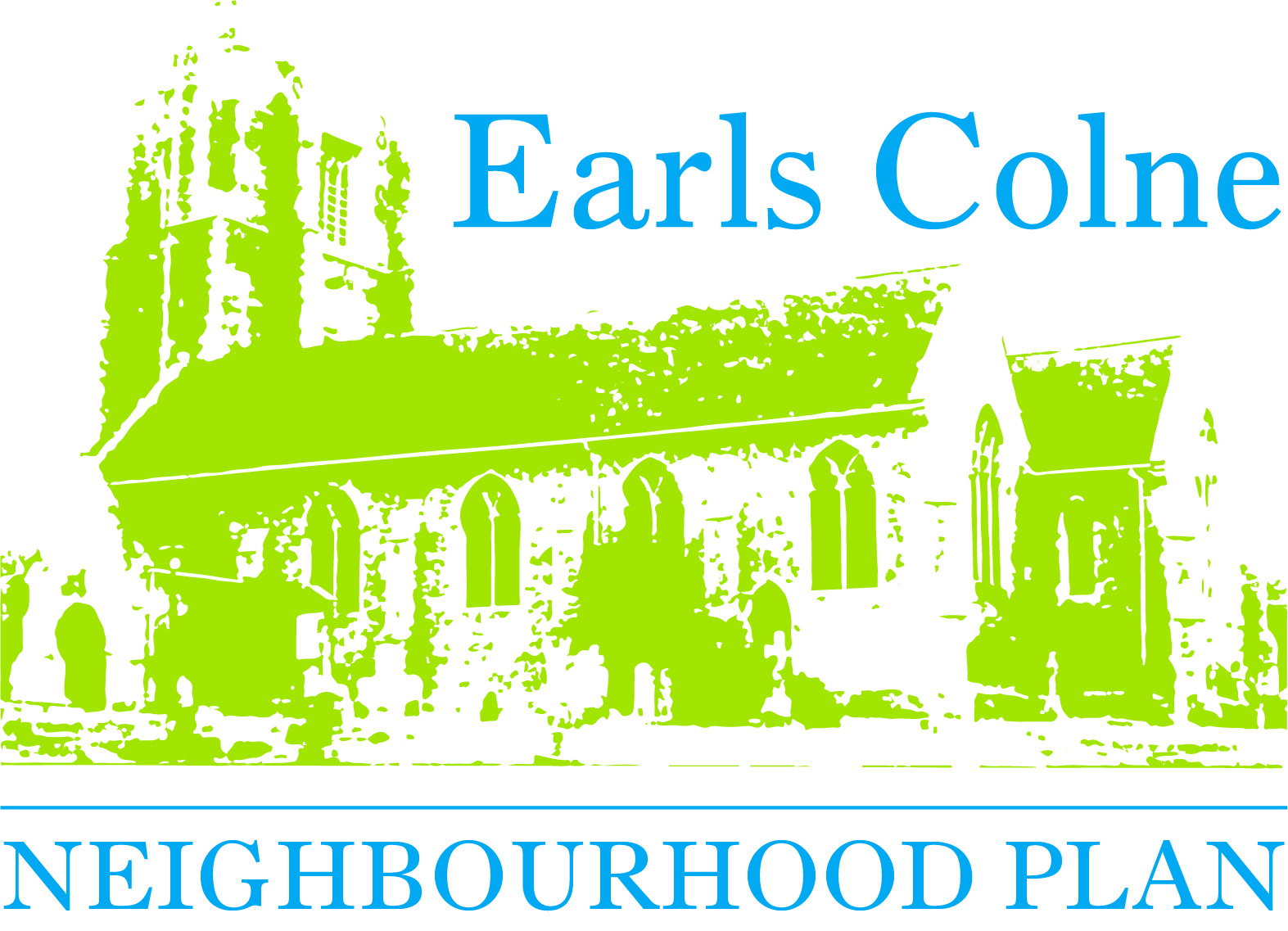 “Open Day” Event
Date: Saturday 23rd November 
Time: 10.00am to 4.00pm
Venue: Village Hall
Event to be far more wide ranging than just the Neighbourhood Plan
Most organisations, associations and other groups active in the village to be represented
Theme to be “So you think you know your village?”
Main Objectives
To raise awareness of the numerous activities already going on in the village and encourage more participation
To update on progress with the Neighbourhood Plan and engage with residents on several key issues (new housing, parking, traffic, school, doctors, etc)
Promotional activities to publicise the event to include poster campaign, social media and mail out to all residents
Funding for the event partly from the NP grant and District Councillor but request for additional funding from Parish Council